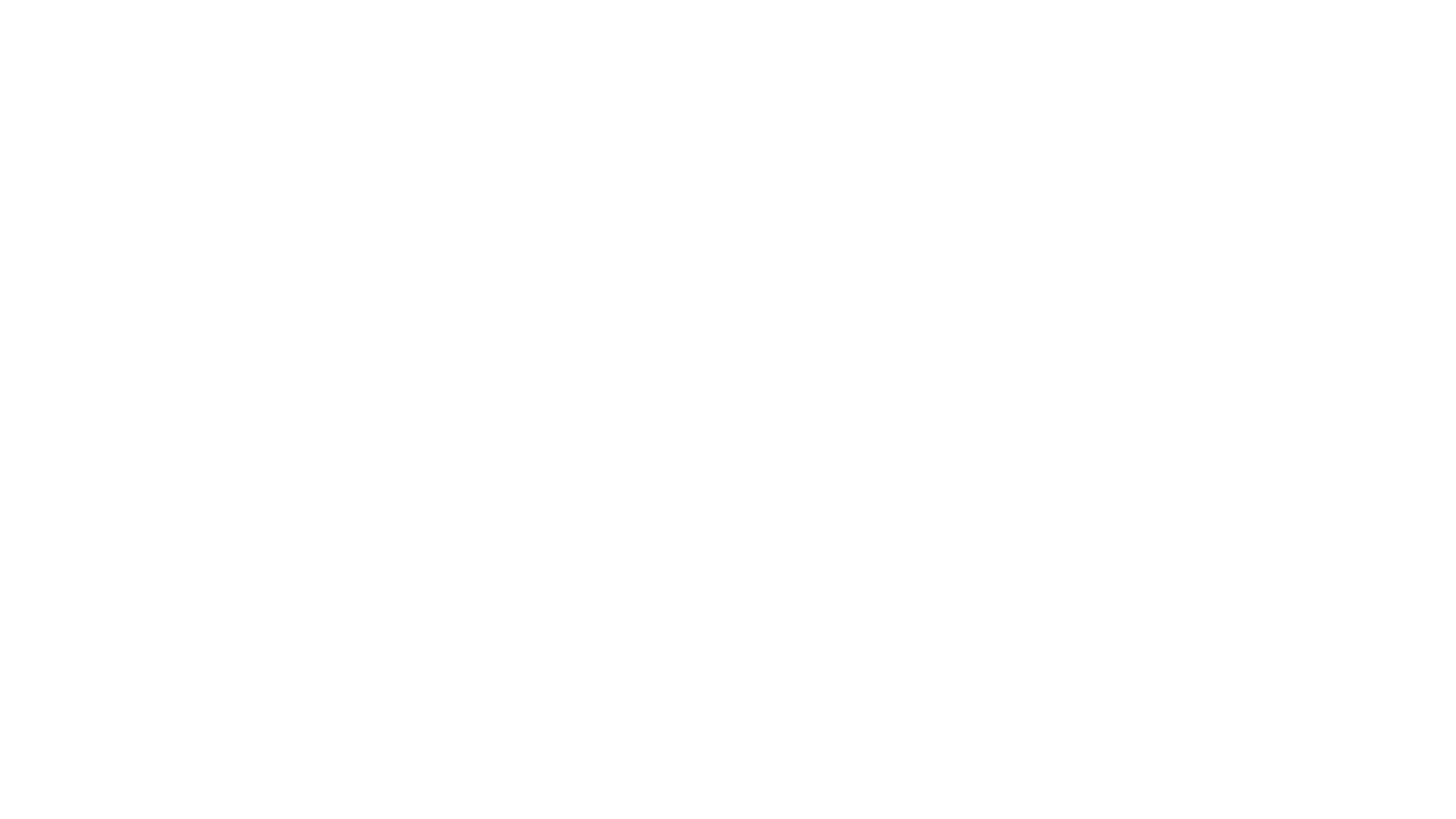 Microsoft Excel Certification
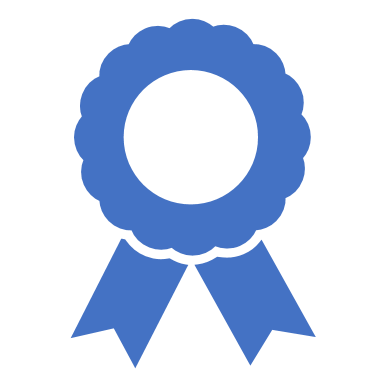 Doc Larry

https://certiport.pearsonvue.com/Certifications/Microsoft/MOS/Certify/Excel
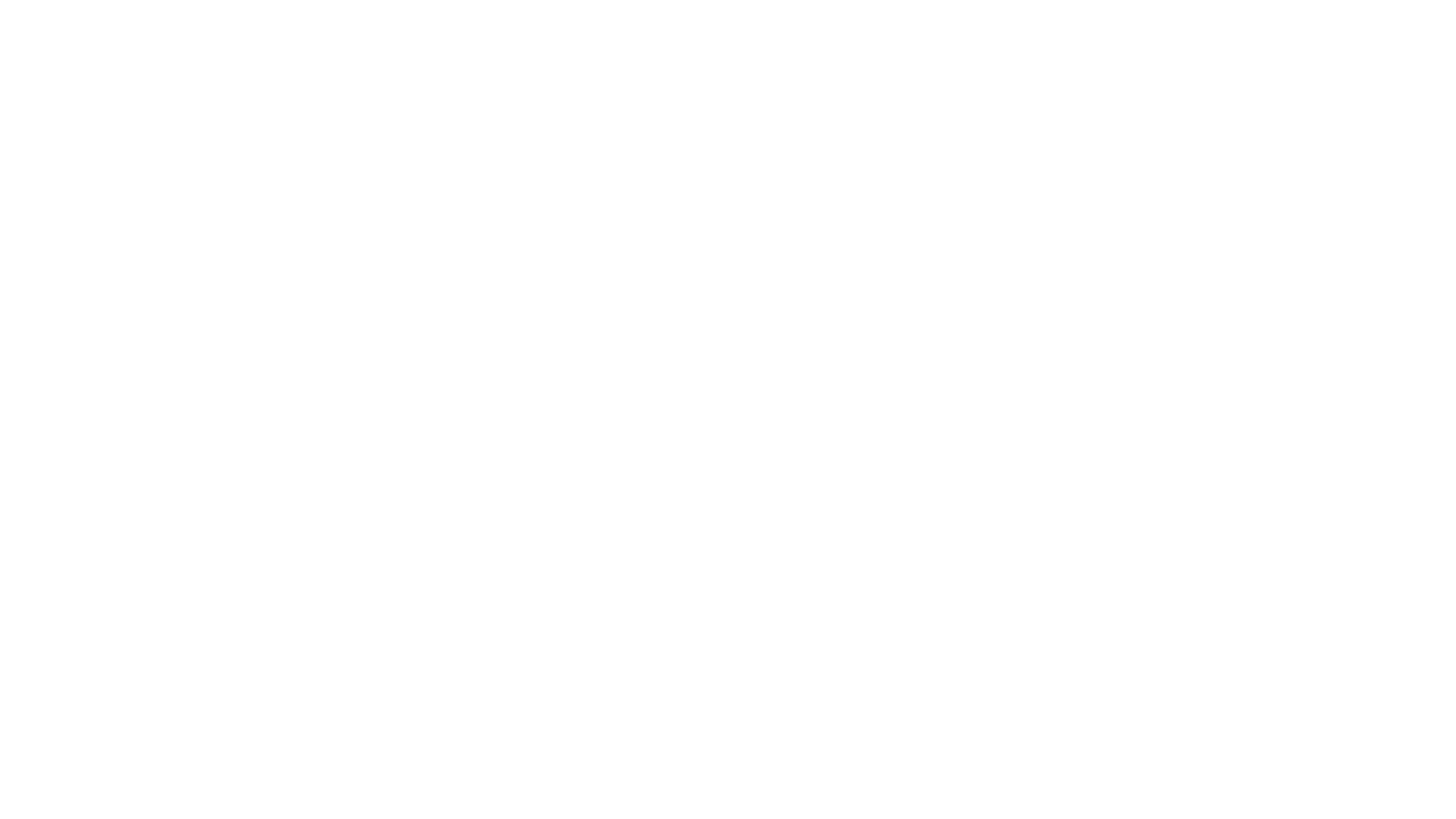 Overarching Learning Objective
Demonstrate Proficiency in Excel
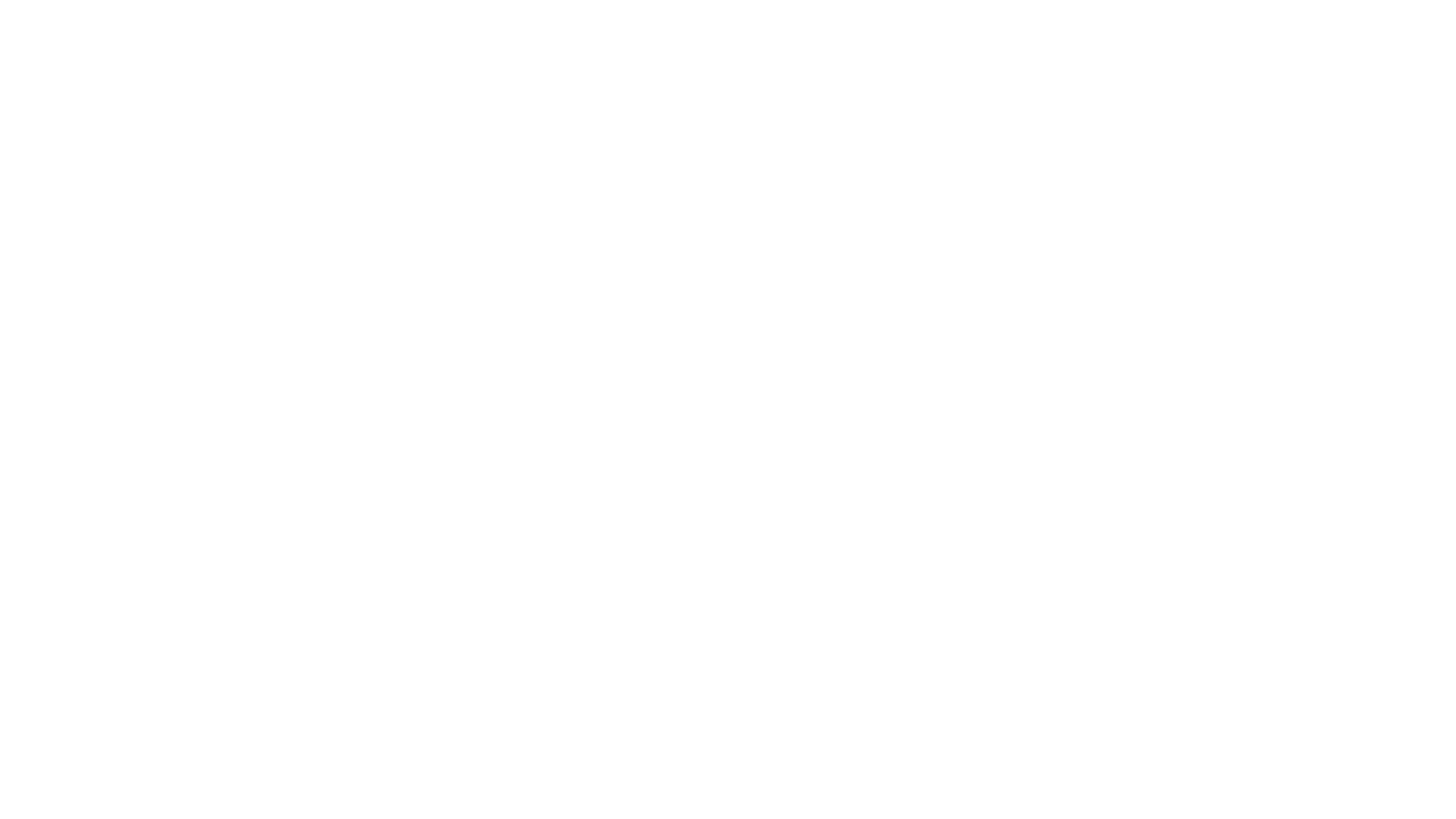 Data for Today
Objectives and Actions
1.1  Create Worksheets and Workbooks	
1.1.1	Create a workbook
Open Excel.  Create a workbook.  Leave it open. 
1.1.2	Import data from a delimited text file	
File, Open, “LifeExp.csv”
1.1.3	Add a worksheet to an existing workbook
Add a worksheet to our downloaded data and name it “New.” 
1.1.4	Copy and move a worksheet	
Move your worksheet to the front.
Objectives and Actions
1.2	Navigate in Worksheets and Workbooks	
1.2.1	Search for data within a workbook	
Place a split in the Excel window.  Freeze the split.  Navigate to the United States, 2016, Life Expectancy.  Do this again using Find.
1.2.2	Navigate to a named cell, range, or workbook element	
Name cell C1 “Life.”  Go to the End of the C1 column by using Ctl-Shift-Arrow.  Click on Zimbabwe.  Then use Find and Select to go back to “Life.”
1.2.3	Insert and remove hyperlinks	
Place a hyperlink anywhere in an unpopulated cell.  Then remove the hyperlink but leave the text.
Objectives and Actions
1.3	Format Worksheets and Workbooks
1.3.1	Change worksheet tab color
Color code both worksheet tabs.	
1.3.2	Rename a worksheet	
Rename the “Data” tab “LifeExp.”
1.3.3	Change worksheet order	
Flip the worksheet order.
1.3.4	Modify page setup	
Set the page size to A4, change the margins, and select a print area.
1.3.5	Insert and delete columns or rows	
Insert a column before Country, and auto-populate a sequence of numbers from 1 to N.
1.3.6	Change workbook themes	
Change the Workbook theme to Depth
1.3.7	Adjust row height and column width	
Hide Column “B” and then auto-adjust.
1.3.8	Insert headers and footers	
Go To View Page Layout and Enter the Header, “Life Expectancy.”  Enter a footer with the number of pages out of a number of pages.  Look at the setup in the Print Preview
Objectives and Actions
1.4	Customize Options and Views for Worksheets and Workbooks	
1.4.1	Hide or unhide worksheets	
Hide one of the worksheets.  Unhide it. 
1.4.2	Hide or unhide columns and rows	
Hide one of the columns.  Unhide it.
1.4.3	Customize the Quick Access toolbar
Add Visual Basic Editor to the Quick Access toolbar.
1.4.4	Change workbook views	
Create a Custom View
1.4.5	Change window views
Show the Page Break Preview
1.4.6	Modify document properties
Change the status to working. 	
1.4.7	Change magnification by using zoom tools
Zoom to 150% and return.	
1.4.8	Display formulas
In A1, type = average(B:B).  Then show this formula using “Show Formulas.”  Then hide it again.  Then show using Ctl ` .
Objectives and Actions
1.5 	Configure Worksheets and Workbooks for Distribution 	
1.5.1 	Set a print area.  Done.	
1.5.2 	Save workbooks in alternative file formats.  
Save the current workbook as macro-enabled Excel.	
1.5.3 	Print all or part of a workbook.  Omitted. 	
1.5.4 	Set print scaling 	
Set the workbook to be printed on 1 page.
1.5.5 	Display repeating row and column titles on multipage worksheets 	
Go to Page Layout and Experiment
1.5.6 	Inspect a workbook for hidden properties or personal information 
Run “Inspect.”	
1.5.7 	Inspect a workbook for accessibility issues 	
Check for Accessibility.
1.5.8 	Inspect a workbook for compatibility issues.
Omitted
Objectives & Actions
2.1 	Insert Data in Cells and Ranges 	
2.1.1 	Replace data 	
Replace United States of America with USA.
2.1.2 	Cut, copy, or paste data 
Use shortcuts to cut, copy, and paste without changing the spreadsheet’s initial layout.
2.1.3 	Paste data by using special paste options 
For Cell A1, copy and paste special as a value only. 	
2.1.4 	Fill cells by using Auto Fill 	
Done.  
2.1.5 	Insert and delete cells 
Delete N2 and shift cells left.  Then Undo.
Objectives & Actions
2.2 	Format Cells and Ranges 	
2.2.1 	Merge cells.  Merge A1 and B1.  Type “Country & Year.”
2.2.2 	Modify cell alignment and indentation.  Align column C to the center.	
2.2.3 	Format cells by using Format Painter. Use Format Painter to Format Column D as Column C.
2.2.4 	Wrap text within cells.  Shrink Column A to be smaller than the text in A3.  Then Wrap Text.
2.2.5 	Apply number formats. Format Column C data with 2 digits.
2.2.6 	Apply cell formats.  Done.
2.2.7 	Apply cell styles.  Right click on any cell and look at the format options.
Objectives & Actions
2.3 	Summarize and Organize Data 	
2.3.1 	Insert sparklines 	
Create a Sparkline chart for Afghanistan Life Expectancy at Birth and place it in A1.
2.3.2 	Outline data 
Insert a subtotal with average (subtotal function) to calculate the average of all variables associated with Afghanistan.  Highlight the data without the subtotal and group.  Collapse and expand.  Ungroup.  Remove the subtotal.
2.3.3 	Insert subtotals.  See Above	
2.3.4 	Apply conditional formatting 
Insert a gradient bar formatting for Life Expectancy (Column C)
Objectives & Actions
3.1 	Create and Manage Tables 	
3.1.1 	Create an Excel table from a cell range 
Convert Zimbabwe’s data into a table (through column C).
3.1.2 	Convert a table to a cell range 	
Convert it back to a range without using Undo and re-format.
3.1.3 	Add or remove table rows and columns 
Omitted.
Objectives & Actions
3.2 	Manage Table Styles and Options 	
3.2.1 	Apply styles to tables 
Convert Zimbabwe data to a table again.  Change the style. 	
3.2.2 	Configure table style options 
Play with table options.
3.2.3 	Insert total rows 	
Add a total row to Zimbabwe.
Objectives & Actions
3.3 	Filter and Sort a Table 	
3.3.1 	Filter records 	
Insert a Table Slicer into Zimbabwe and filter for 2012.  Remove.
3.3.2 	Sort data by multiple columns 	
Filter for all years but 2012 and all values but 61.4.
3.3.3 	Change sort order 	
Sort descending in order of year.
3.3.4 	Remove duplicate records 
Omitted.  Remove the table from Zimbabwe.  Reformat.
Objectives & Actions
4.1 	Summarize Data by using Functions 	
4.1.1 	Insert references
Completed.  Named cells previously. 
4.1.2 	Perform calculations by using the SUM function 
In Cell A1, find the sum of the total Life Years over all observations / countries.	
4.1.3 	Perform calculations by using MIN and MAX functions 
What is the maximum life expectancy at birth in the data set?  Minimum?	
4.1.4 	Perform calculations by using the COUNT function 	
How many total observations of HALE at birth year (both sexes) are there?  CAREFUL here….
4.1.5 	Perform calculations by using the AVERAGE function 
Already done
Objectives & Actions
4.2 	Perform Conditional Operations by using Functions 	
4.2.1 	Perform logical operations by using the IF function
Insert a column next to life expectancy at birth.  Provide an if statement that flags if the life expectancy reported is strictly greater than 75.	
4.2.2 	Perform logical operations by using the SUMIF function
4.2.3 	Perform logical operations by using the AVERAGEIF function 	
4.2.4 	Perform statistical operations by using the COUNTIF function 	
In cell A1, use SUMIF  / COUNTIF to calculate the mean ages of all those observations with life expectancy strictly greater than 80.  Use AVERAGEIF to replicate.
Objectives & Actions
4.3 	Format and Modify Text by using Functions 	
4.3.1 	Format text by using RIGHT, LEFT, and MID functions 
Play with this on the Home Tab.	
4.3.2 	Format text by using UPPER, LOWER, and PROPER functions 
Insert a column to the right of the country name.  Use the LEFT and PROPER functions embedded to get the first three digits of the country in CAPS. 	
4.3.3 	Format text by using the CONCATENATE function 	
Insert a column to the right of YEAR.  CONCATENATE the three digit country abbreviation with a comma, a space, and the year (e.g., AFG, 2016).
Objectives & Actions
5.1 	Create Charts 	
5.1.1 	Create a new chart 
Sort the entire dataset by country and then by year descending (two level sort).  Then insert a scatterplot of Life Expectancy vs. Year for Afghanistan.  Then change the chart type to Combo and plot a two-axis combo chart. 
5.1.2 	Add additional data series 
Add male and female life expectancy as separate lines. 	
5.1.3 	Switch between rows and columns in source data 
Omitted	
5.1.4 	Analyze data by using Quick Analysis 
Highlight column C.  Go to the bottom, and play with the quick analysis tools.
Objectives & Actions
5.2 	Format Charts 	
5.2.1 	Resize charts
Resize your scatterplot. 	
5.2.2 	Add and modify chart elements 	
Change the title.
5.2.3 	Apply chart layouts and styles
 Select a new chart layout.	
5.2.4 	Move charts to a chart sheet 
Cut the chart and paste it to a new sheet.
Objectives & Actions
5.3 	Insert and Format Objects 	
5.3.1 	Insert text boxes and shapes 
Insert as smiley face icon.	
5.3.2 	Insert images 
Insert a 3D animal and rotate it along all axes.
5.3.3 	Modify object properties 
Change the smiley face icon’s look. 	
5.3.4 	Add alternative text to objects for accessibility 
Rename the 3D Object to “Unicorn.”
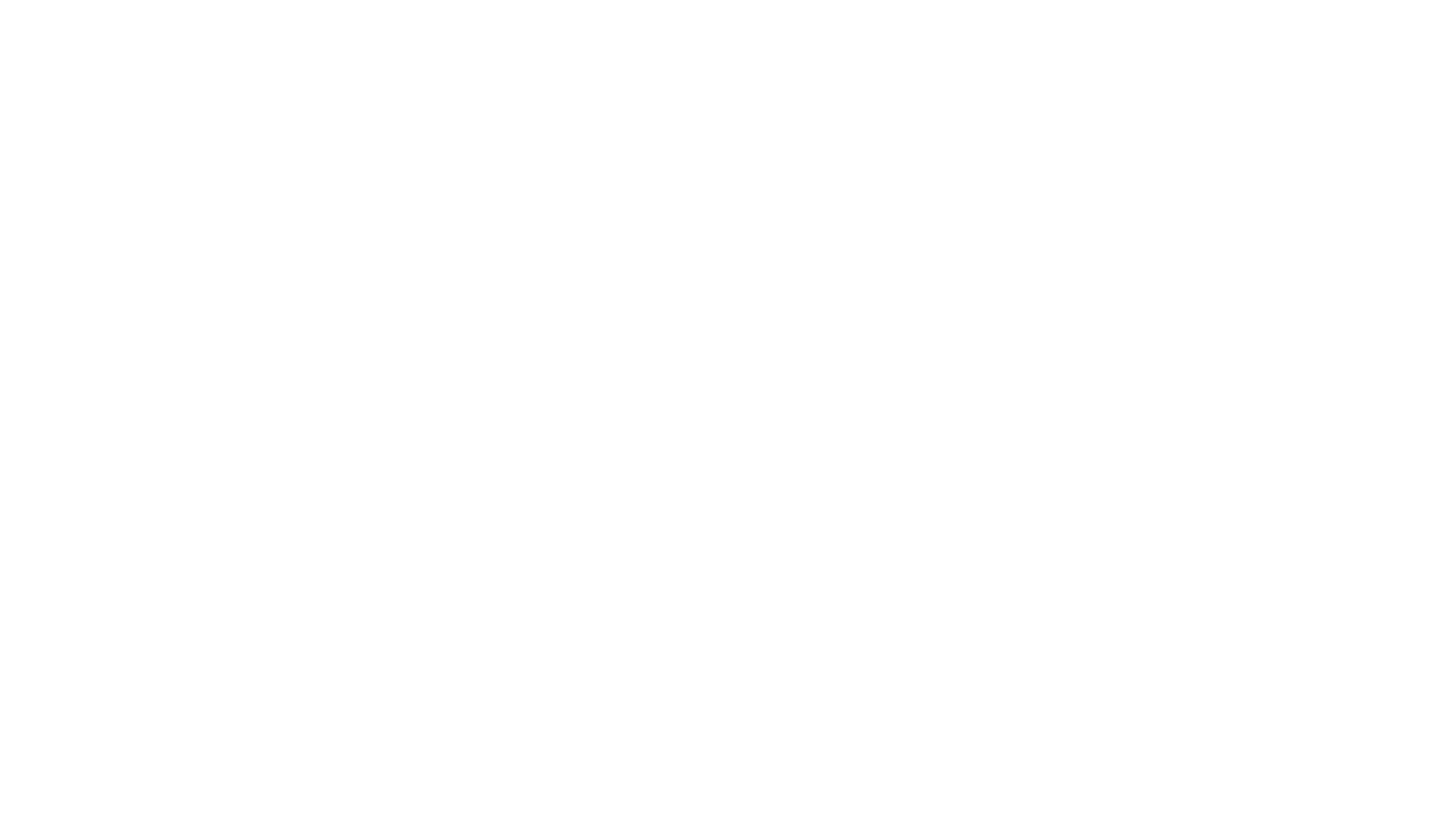 Advanced!
Objectives & Actions
1.1	Manage Workbooks 	
1.1.1	Save a workbook as a template	
1.1.2	Copy macros between workbooks	
1.1.3	Reference data in another workbook	
1.1.4	Reference data by using structured references	
1.1.5	Enable macros in a workbook	
1.1.6	Display hidden ribbon tabs
Objectives & Actions
1.2	Manage Workbook Review	
1.2.1	Restrict editing	
1.2.2	Protect a worksheet
Protect Workbook, Allow Edit Ranges, Protect Worksheet	
1.2.3	Configure formula calculation options	
1.2.4	Protect workbook structure	
1.2.5	Manage workbook versions
Located under File Menu	
1.2.6	Encrypt a workbook with a password
Objectives & Actions
2.1 	Apply Custom Data Formats and Validation 	
2.1.1 	Create custom number formats 	
Add Text to Formatting
2.1.2 	Populate cells by using advanced Fill Series options 
Click on Fill, Fill Series	
2.1.3 	Configure data validation 	
Under data tab…Very useful!
Objectives & Actions
2.2 	Apply Advanced Conditional Formatting and Filtering 	
2.2.1 	Create custom conditional formatting rules 	
2.2.2 	Create conditional formatting rules that use formulas 	
2.2.3 	Manage conditional formatting rules
Objectives & Actions
Create and Modify Custom Workbook Elements 	
2.3.1 	Create custom color formats 	
2.3.2 	Create and modify cell styles 	
2.3.3 	Create and modify custom themes 	
2.3.4 	Create and modify simple macros
2.3.5 	Insert and configure form controls 
Make the Developer Toolbar visible.  Turn off worksheet protection.  Record a macro that doesn’t something fun.  Link that macro to a form control.
Objectives & Actions
2.4 	Prepare a Workbook for Internationalization 	
2.4.1 	Display data in multiple international formats 	
2.4.2 	Apply international currency formats 	
Reformat any cell to Euros.
2.4.3 	Manage multiple options for +Body and +Heading fonts
Objectives & Actions
3.1 	Apply Functions in Formulas 	
3.1.1 	Perform logical operations by using AND, OR, and NOT functions 	
3.1.2 	Perform logical operations by using nested functions 	
3.1.3 	Perform statistical operations by using SUMIFS, AVERAGEIFS, and COUNTIFS functions 	

Insert a column that returns “TRUE” if both life expectancy at birth for male and for female are greater than 75.  Than convert this to an OR question.
Objectives & Actions
3.2 	Look up data by using Functions 	
3.2.1 	Look up data by using the VLOOKUP function 	
3.2.2 	Look up data by using the HLOOKUP function 	
3.2.3 	Look up data by using the MATCH function 	
3.2.4 	Look up data by using the INDEX function
Objectives & Actions
3.3 	Apply Advanced Date and Time Functions 	
3.3.1 	Reference the date and time by using the NOW and TODAY functions 	
Use NOW, MONTH, DAY, YEAR, WEEK to extract components from the current time.
3.3.2 	Serialize numbers by using date and time functions
Objectives & Actions
3.4 	Perform Data Analysis and Business Intelligence 	
3.4.1 	Import, transform, combine, display, and connect to data 
http://www.nfl.com/teams/losangelesrams/profile?team=LA
3.4.2 	Consolidate data 	
3.4.3   Perform what-if analysis by using Goal Seek and Scenario Manager 	
3.4.4 	Use cube functions to get data out of the Excel data model
3.4.5 	Calculate data by using financial functions 	
What is the present value of my monthly retirement annuity ($5K monthly) if I live another 20 years and COLA<Inflation by 1% each year?  
=pv(1%/12, 12*20, -5000)
Objectives & Actions
3.5 	Troubleshoot Formulas 	
3.5.1 	
3.5.2 	Trace precedence and dependence 	
3.5.3 	Validate formulas by using error checking rules 	
3.5.4 	Evaluate formulas 	
3.6 	Define Named Ranges and Objects 	
3.6.1 	Name cells 	
3.6.2 	Name data ranges 	
3.6.3 	Name tables 	
3.6.4 	Manage named ranges and objects
Objectives & Actions
4.1 	Create Advanced Charts 	
4.1.1 	Add trendlines to charts 	
4.1.2 	Create dual-axis charts 	
4.1.3 	Save a chart as a template
Objectives & Actions
Create and Manage PivotTables 	
4.2.1 	Create PivotTables 	
4.2.2 	Modify field selections and options 	
4.2.3 	Create slicers 	
4.2.4 	Group PivotTable data 	
4.2.5 	Reference data in a PivotTable by using the GETPIVOTDATA function 	
4.2.6 	Add calculated fields 	
4.2.7 	Format data
Objectives & Actions
4.3 	Create and Manage Pivot Charts 	
4.3.1 	Create PivotCharts 	
4.3.2 	Manipulate options in existing PivotCharts 	
4.3.3 	Apply styles to PivotCharts 	
4.3.4 	Drill down into PivotChart details
Microsoft Excel Certification
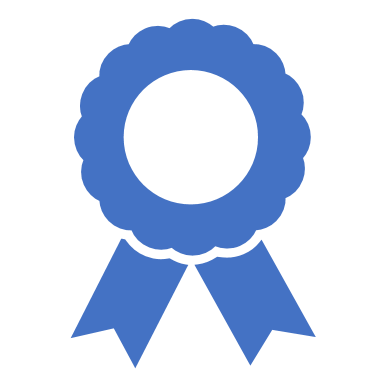 Doc Larry

https://certiport.pearsonvue.com/Certifications/Microsoft/MOS/Certify/Excel